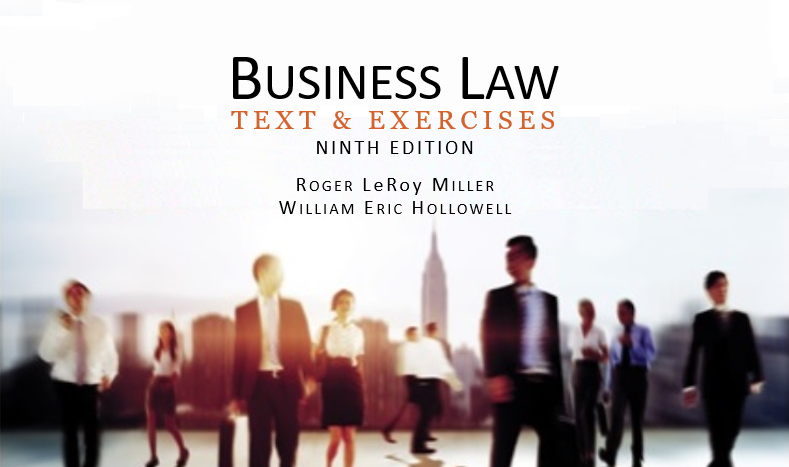 Business LawText & ExercisesNinth EditionRoger LeRoy MillerWilliam Eric Hollowell
Chapter 16    Contract Discharge 
and Remedies
Learning Outcomes
LO1       Explain the difference between complete and substantial performance.
LO2         Describe discharge by agreement.
LO3          Identify different types of damages.
LO4     Define the remedy of rescission and restitution.
2
Introduction
Breach of Contract.
Failure, without legal excuse, of a promisor to perform the obligations of a contract.
Once this occurs, the nonbreaching party can choose one or more remedies.
3
Contract Termination (1)
Most common way to discharge a contract is to fully perform.  
Other ways to discharge:
Failure of a Condition. 
By Performance.
By Agreement. 
By Operation of Law.
4
Contract Termination (2)
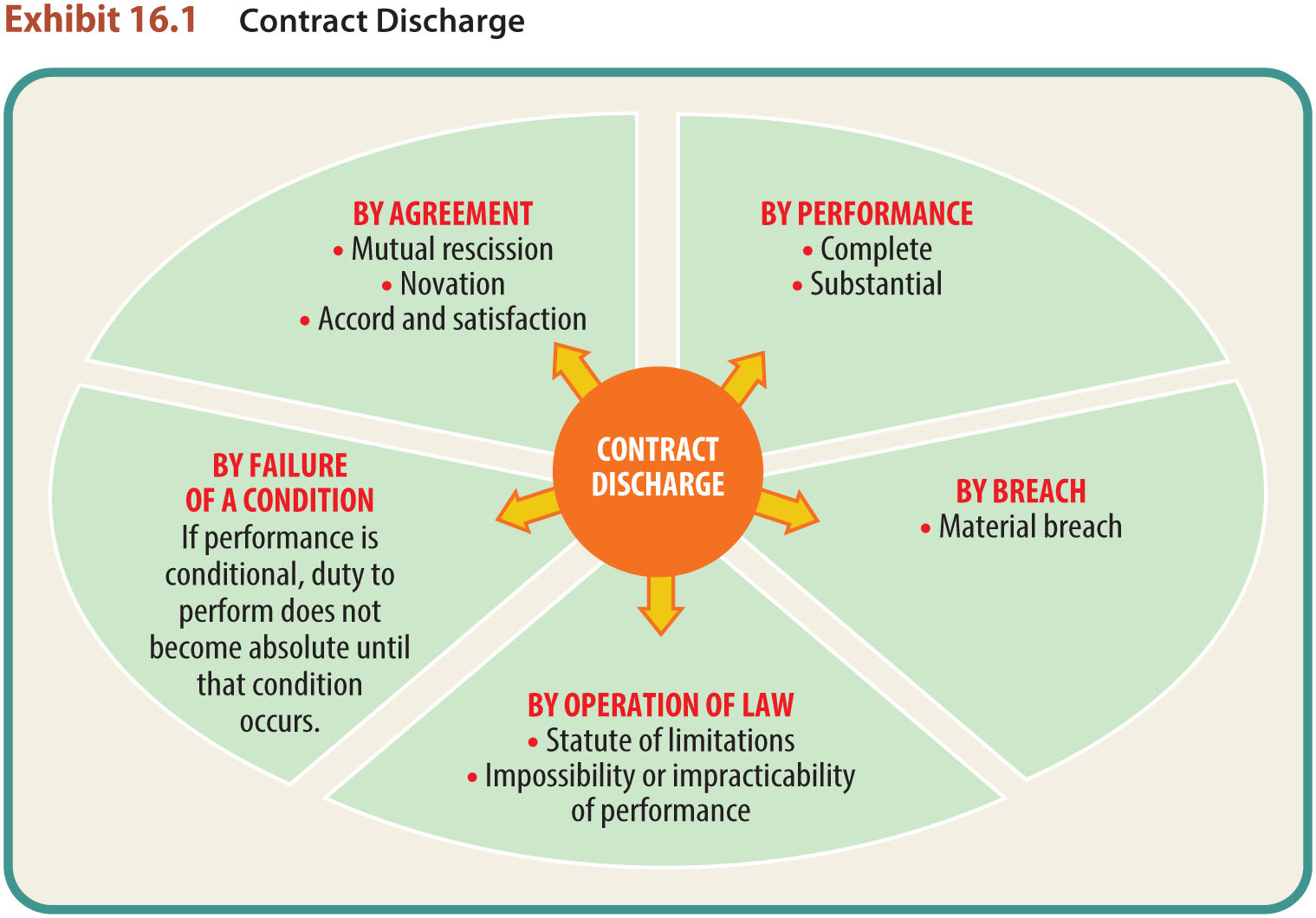 5
Contract Termination (3)
Discharge by Failure of a Condition.
In some contracts, performance can be conditioned on the occurrence (or non occurrence) of a certain event.
6
Contract Termination (4)
Discharge by Performance.
In contract law, the fulfillment of one’s duties arising under a contract with another; the normal way of discharging one’s contractual obligations.
7
Contract Termination (5)
Discharge by Performance.
Tender: an unconditional offer to perform by a person who is ready, willing, and able to do so.
8
Contract Termination (6)
Complete vs. Substantial Performance.
Normally, conditions expressly stated in the contract must fully occur in all aspects for complete (or strict) performance to take place.
LO1
9
Contract Termination (7)
Complete vs. Substantial Performance.
To qualify as substantial, the performance must not vary greatly from the performance promised in the contract.
LO1
10
Contract Termination (8)
Material Breach of a Contract.
If performance is not substantial, there is a material breach.
The nonbreaching party is excused from performance and can sue.
11
Contract Termination (9)
Performance to the Satisfaction of Another.
When the subject matter of the contract is personal, performance must actually satisfy the party whose satisfaction is required.
12
Contract Termination (10)
Performance to Satisfaction of Another.
Personal contracts (art, medical) must be personally satisfied.
Contracts involving mechanical fitness, utility, or marketability, satisfied by reasonable person.
13
LO2         Discharge by Agreement (1)
LO2
Mutual Rescission.
Process in which the parties cancel the contract and are returned to the positions they occupied prior to its formation.
14
LO2 Discharge by Agreement (2)
LO2
Novation.
Substitution of a third party for one of the original parties. Requires:
Existence of a previous valid obligation.
Agreement by all parties to a new contract.
The extinguishing of the old obligation.
A new valid contract.
15
LO2 Discharge by Agreement (3)
LO2
Accord and Satisfaction.
Agreement and payment (or other performance) between two parties, one of whom has a right of action against the other.
16
Discharge by Operation of Law (1)
Statute of Limitations.  
Impossibility of Performance.  
Commercial Impracticability.
17
Discharge by Operation of Law (2)
Statute of Limitations.
A statute setting the maximum time period during which a certain action can be brought.
18
Discharge by Operation of Law (3)
Impossibility of Performance.
A doctrine under which a party to a contract is relieved of his or her duty to perform when performance becomes impossible or totally impracticable (through no fault of either party).
19
Discharge by Operation of Law (4)
Impossibility of Performance.
Qualifying situations:
One party dies or becomes incapacitated prior to performance.
Subject matter of the contract is destroyed.
Change in law renders performance illegal.
20
Discharge by Operation of Law (5)
Commercial Impracticability.
A situation in which the duty to perform becomes too difficult or costly due to unforeseen factors.
21
Discharge by Operation of Law (6)
Temporary Impossibility.
An occurrence or event (such as war) that makes it temporarily impossible to perform the act for which a party has contracted operates to suspend performance until the impossibility ceases.
22
Contract Remedies
Relief given to innocent parties, by law or by contract, to enforce a right or to prevent or compensate for the violation of a right.
23
LO3 Remedies: Damages (1)
LO3
Money sought as a remedy for a breach of contract or a wrongful act.
24
LO3 Remedies: Damages (2)
LO3
Types of Damages:   
Compensatory damages.
Consequential damages.
Punitive damages.
Liquidated damages.
Penalties.
25
Compensatory Damages
A money award equivalent to the actual value of injuries or damages sustained by the aggrieved party.
Amount = difference between the value of the promised performance and the actual performance.
26
Consequential Damages
Special damages to compensate for a loss that goes beyond the contract itself (for example, lost profits).
The special damages must have been reasonably foreseeable at the time the breach or injury occurred.
27
Punitive Damages
Compensation in excess of actual or consequential damages. 
Awarded in order to punish the wrongdoer and usually will be awarded only in cases involving willful or malicious misconduct.
28
Liquidated Damages
Fixed amount stipulated by the parties as a reasonable estimation of damages.
Penalty.
Fixed amount, not as a measure of compensation, but rather as punishment for breach.
29
LO4 Rescission and Restitution (1)
LO4
Rescission.
An equitable action by a court to undo, or cancel, a contract—to return nonbreaching parties to the positions that they occupied prior to the transaction.
30
LO4 Rescission and Restitution (2)
LO4
Restitution.
The restoration of goods, property, or funds previously conveyed.
A remedy under which a person is restored to his or her original position prior to formation of a contract.
31
Specific Performance
Equitable remedy requiring exactly the performance that was specified in a contract. 
Used when money damages would be an inadequate remedy and the subject matter of the contract is unique.
32
Remedies for Breach of Contract
33
Mitigation of Damages
A rule requiring a plaintiff to reasonably minimize the damages caused by the defendant.
34